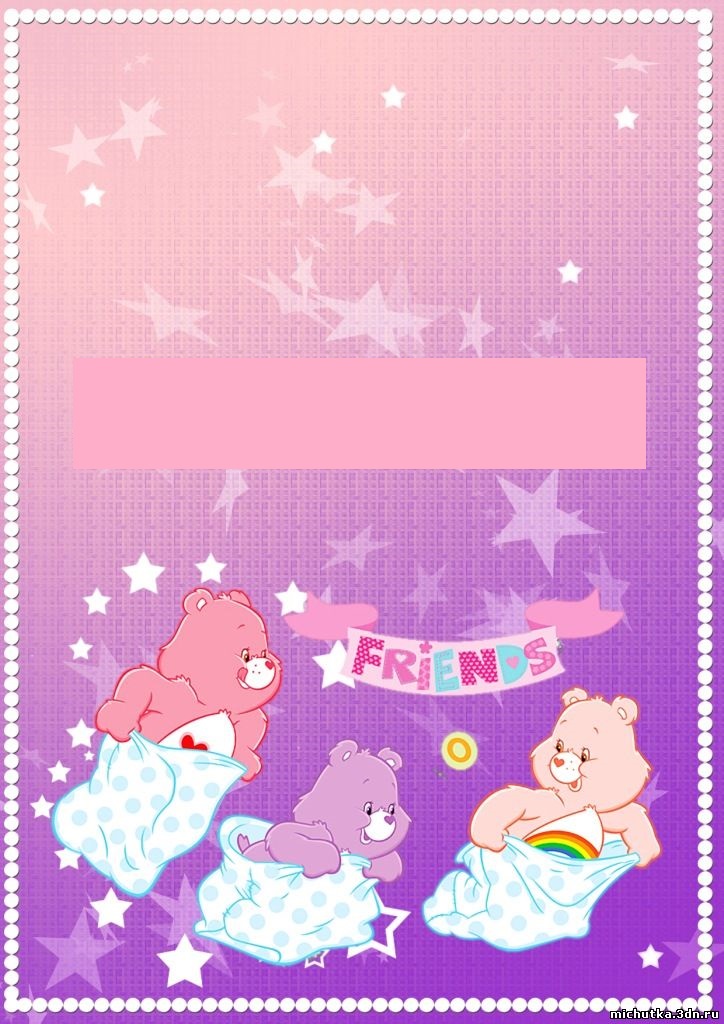 МАОУ «АксаринСКАЯ СОШ» СТРУКТУРНОЕ ПОДРАЗДЕЛЕНИЕ
 ДЕТСКИЙ САД «мАЛЫШОК»
Физкультурный досуг 
«Мы мороза не боимся!»
(средняя группа)
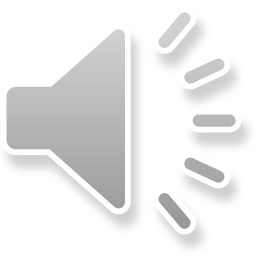 Воспитатель: Платонова О.А.
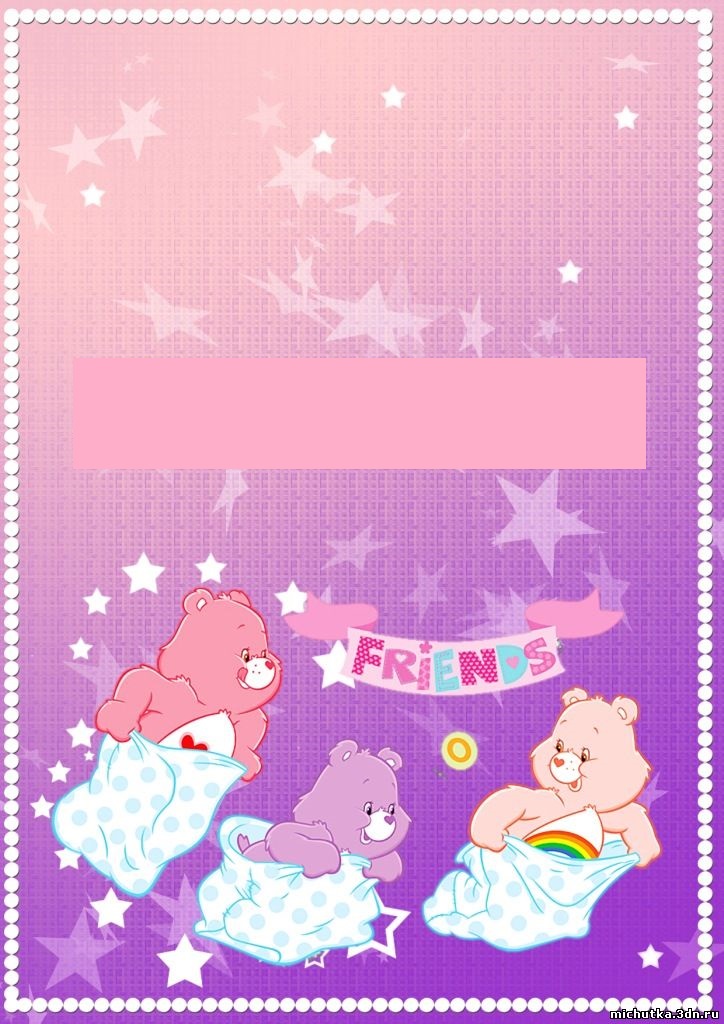 7 февраля 2014 года в нашем детском саду был 
проведен физкультурный досуг «Мы мороза не боимся», 
посвященный открытию зимней 
Олимпиады Сочи - 2014
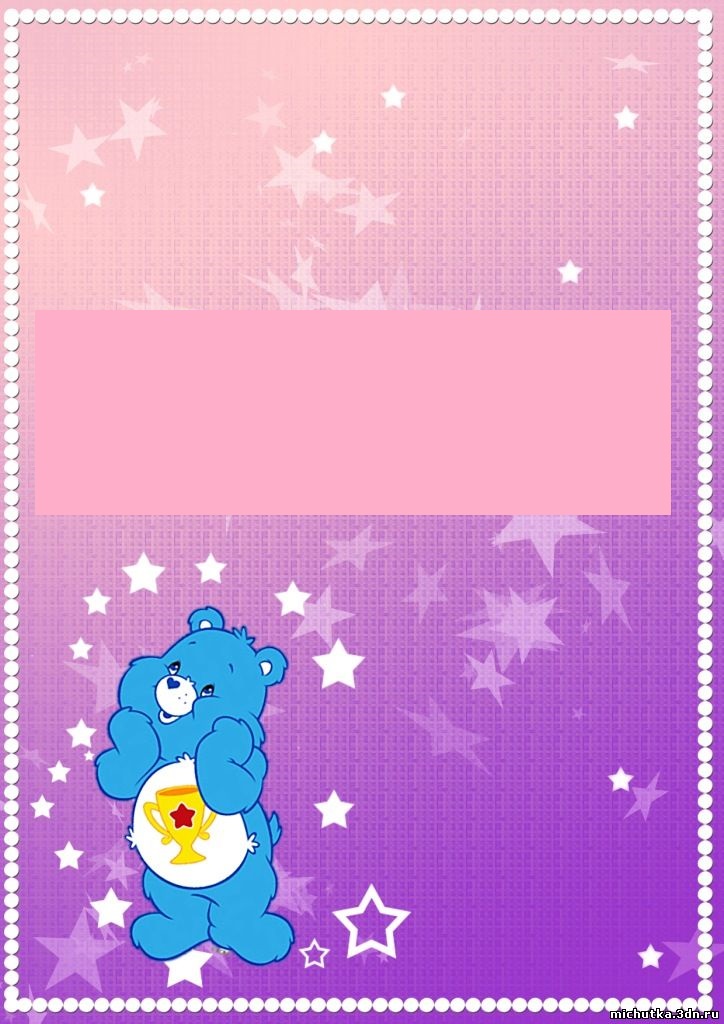 В нашем празднике участвовали спортсмены 
нашей школы Ульянова Таня и Наумов Владик. Они рассказали ребятам об основах здорового образа жизни и о том, как полезно заниматься спортом.
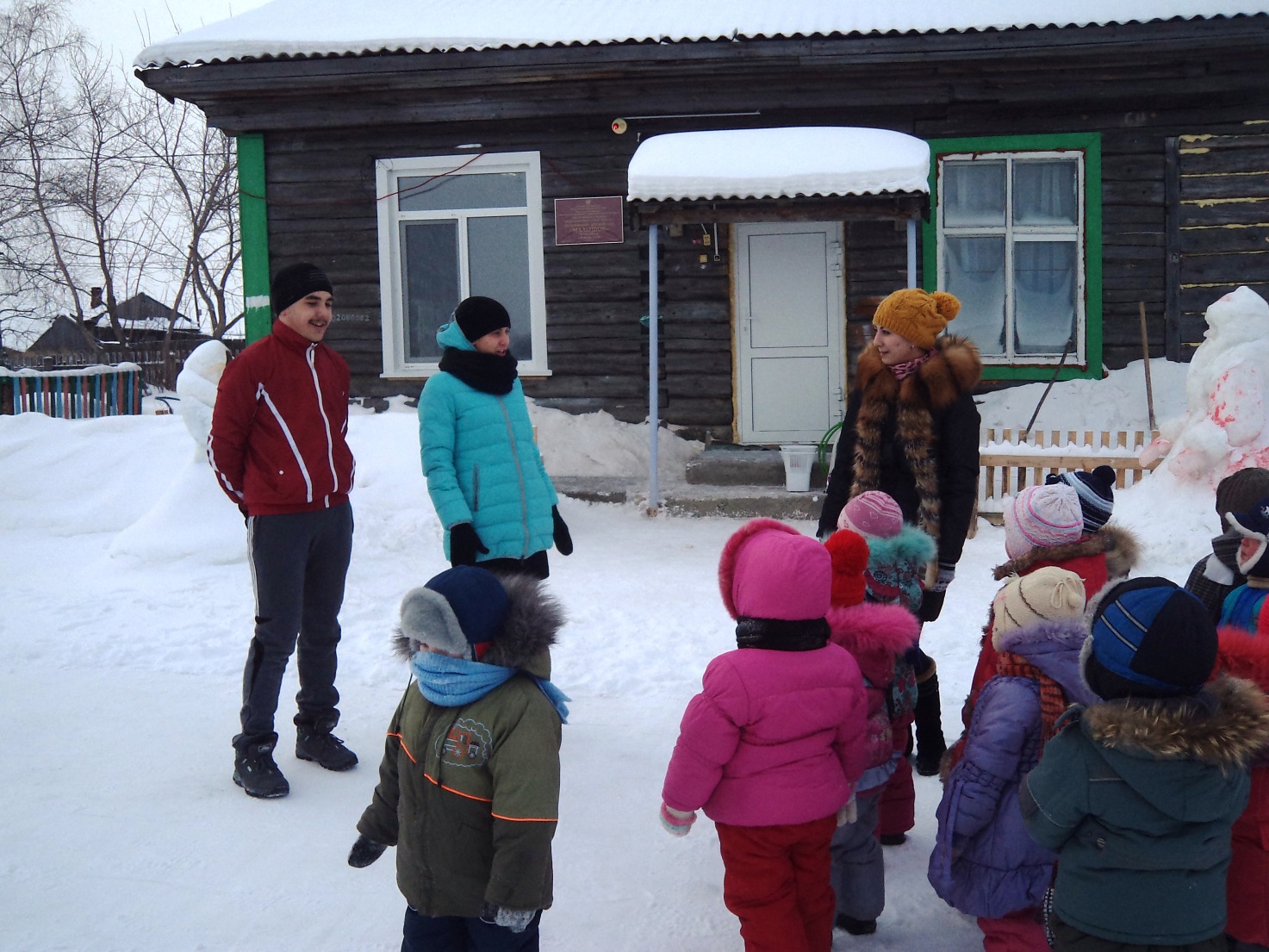 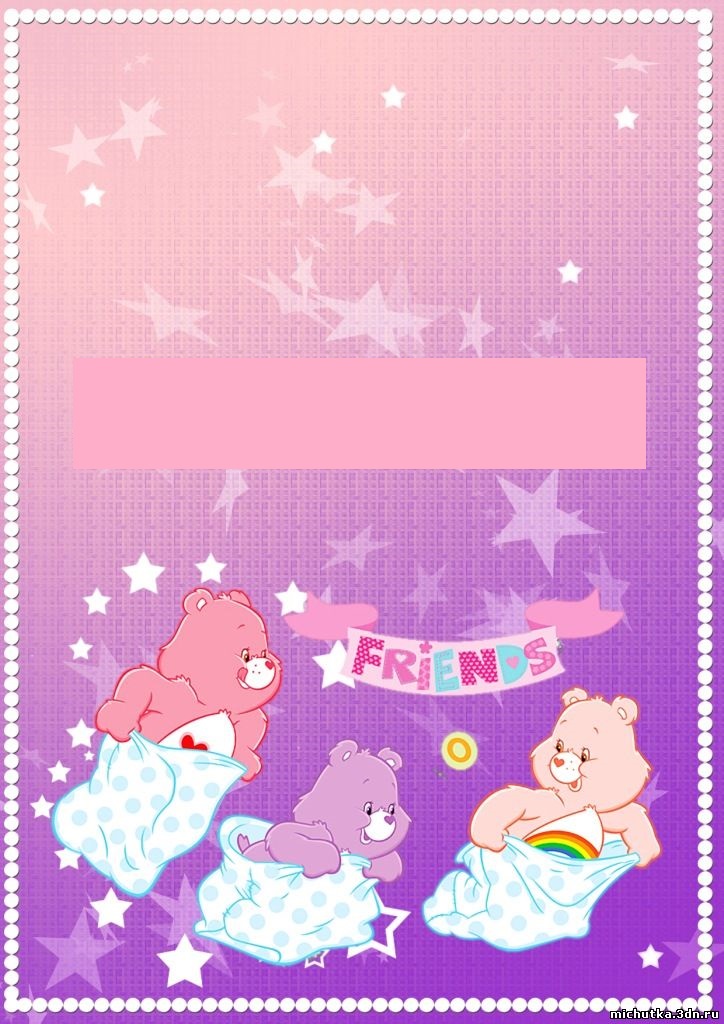 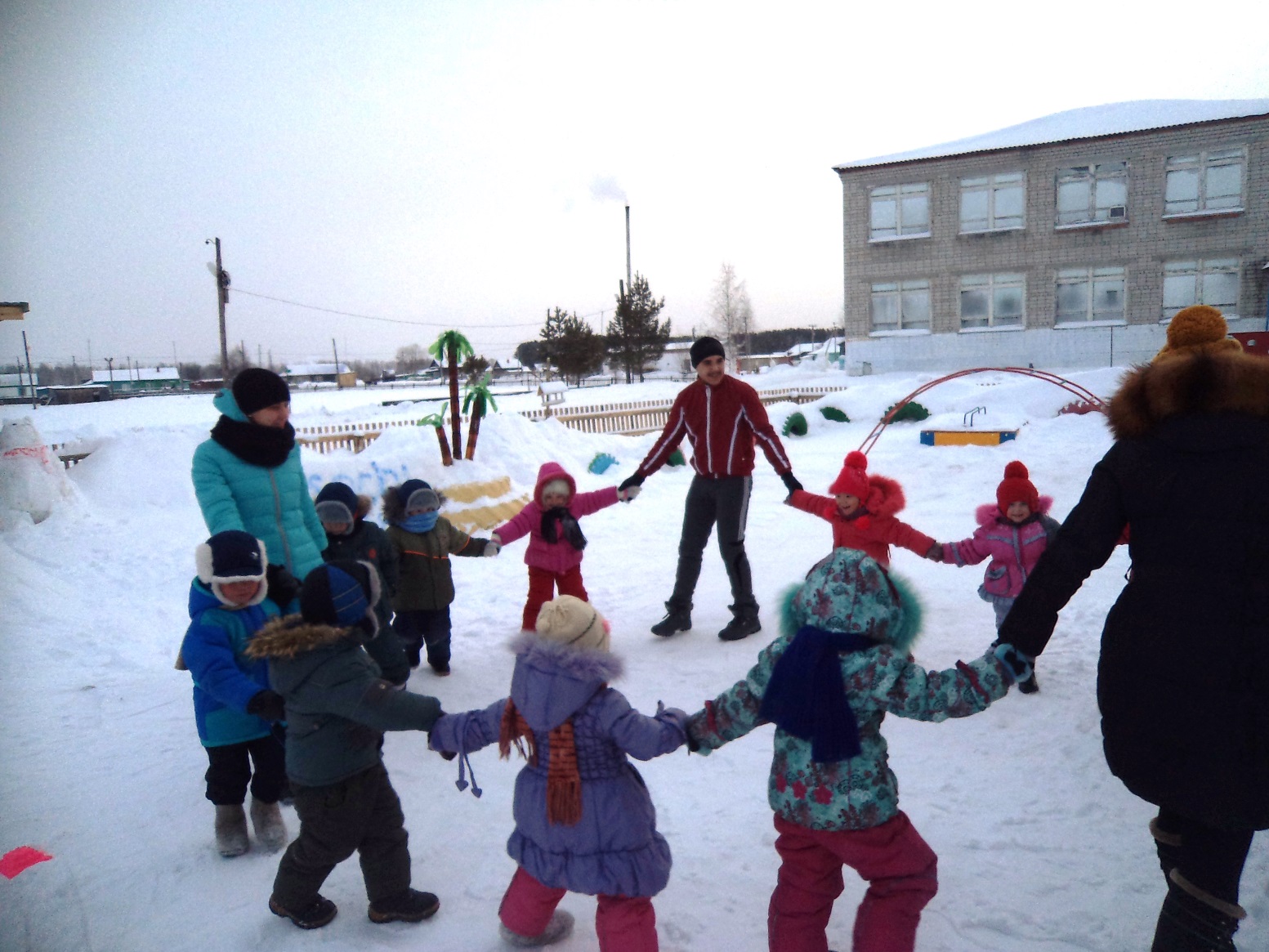 Веселая разминка перед стартами
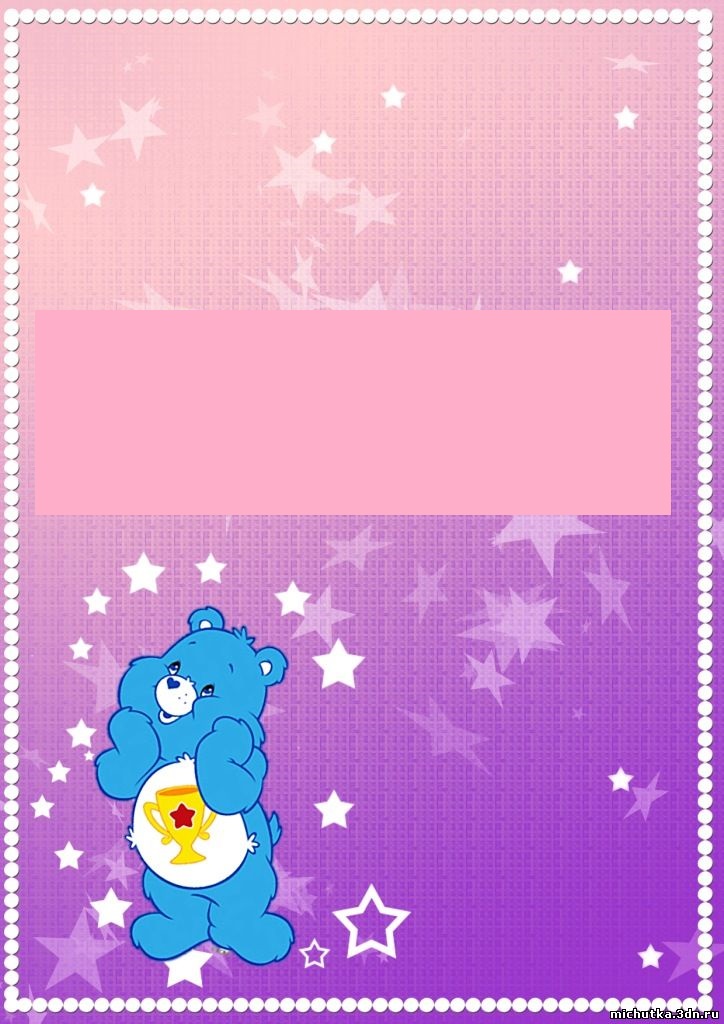 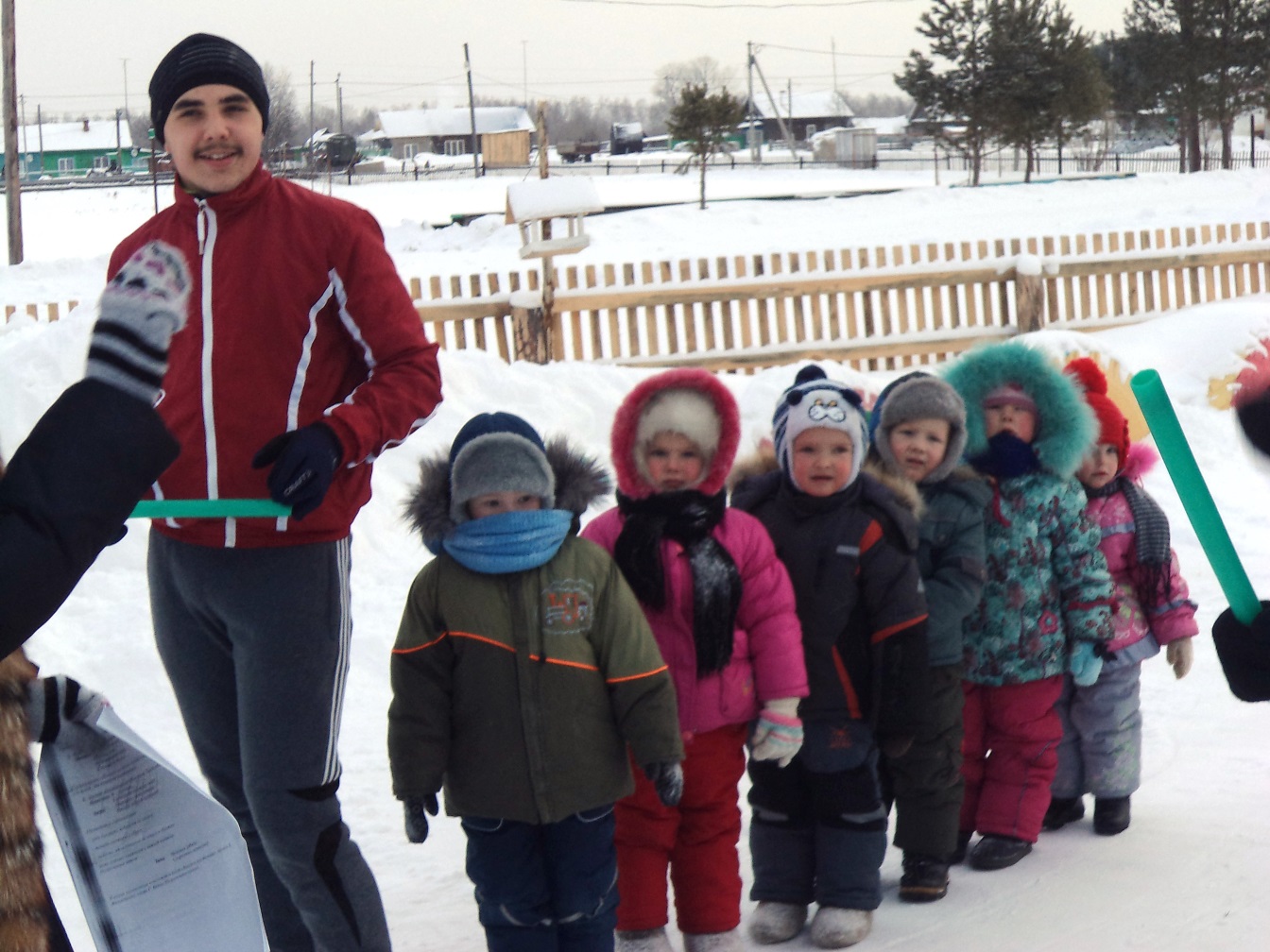 Команда «Снежинки»
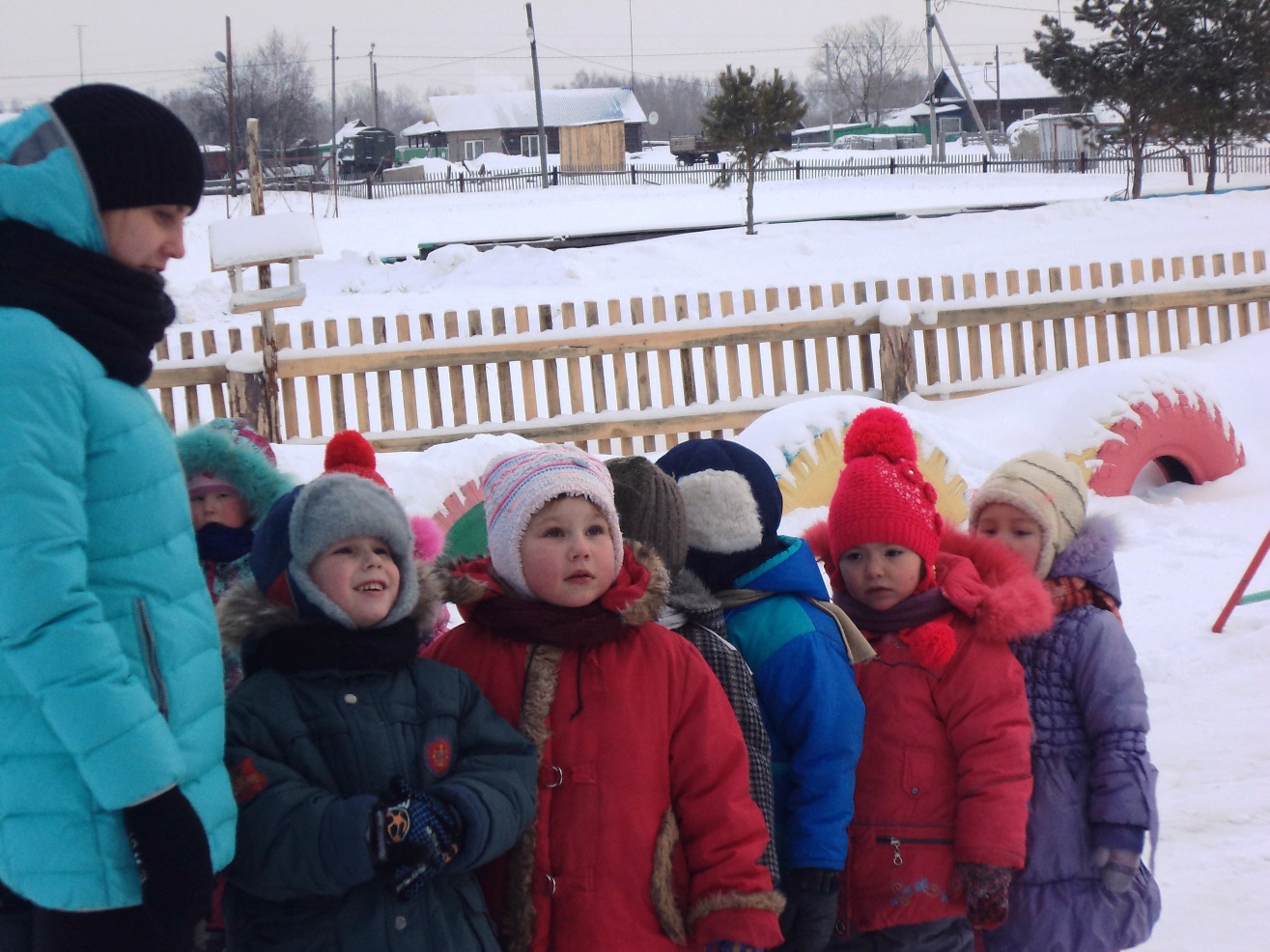 Команда «Льдинки»
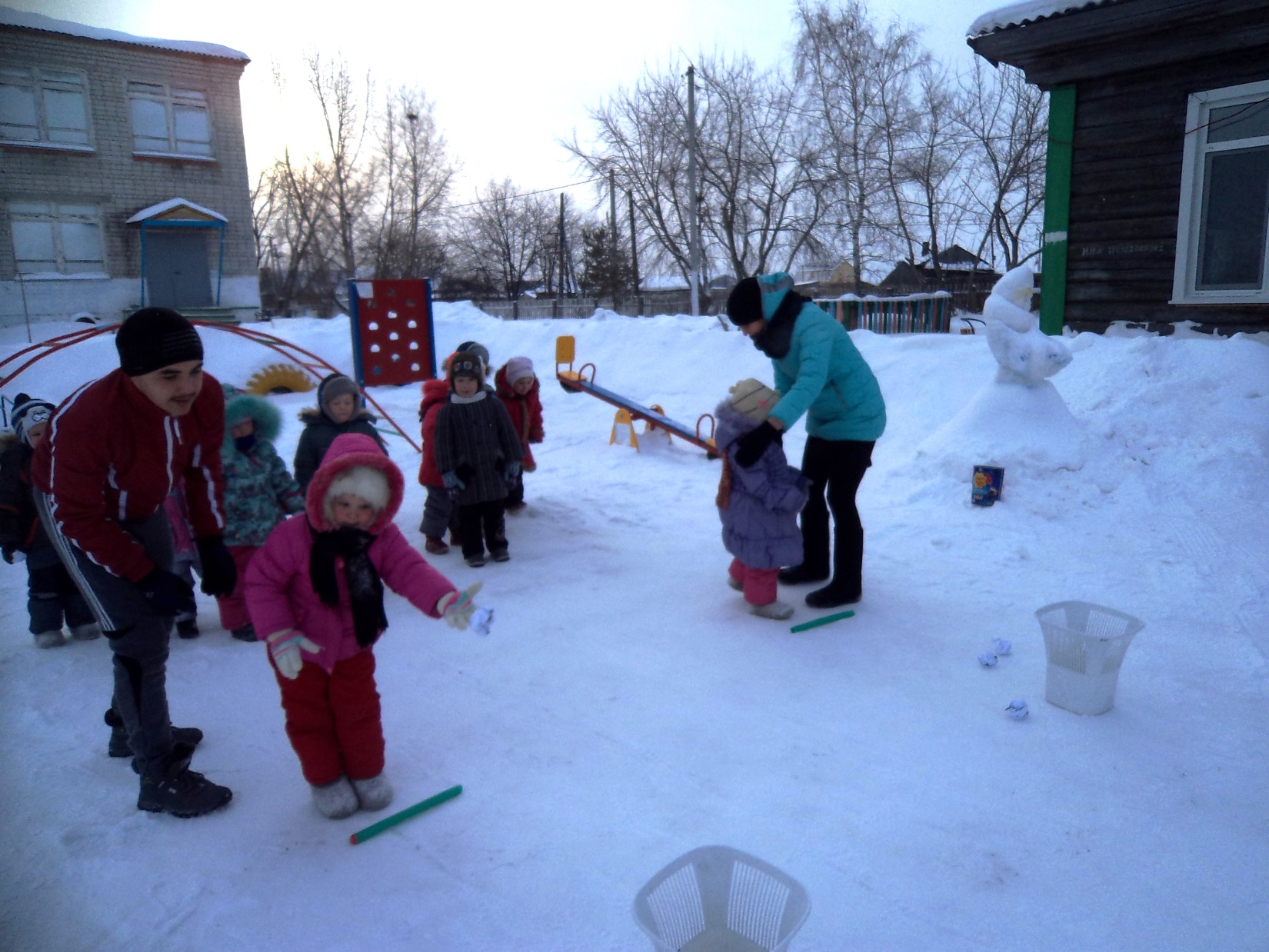 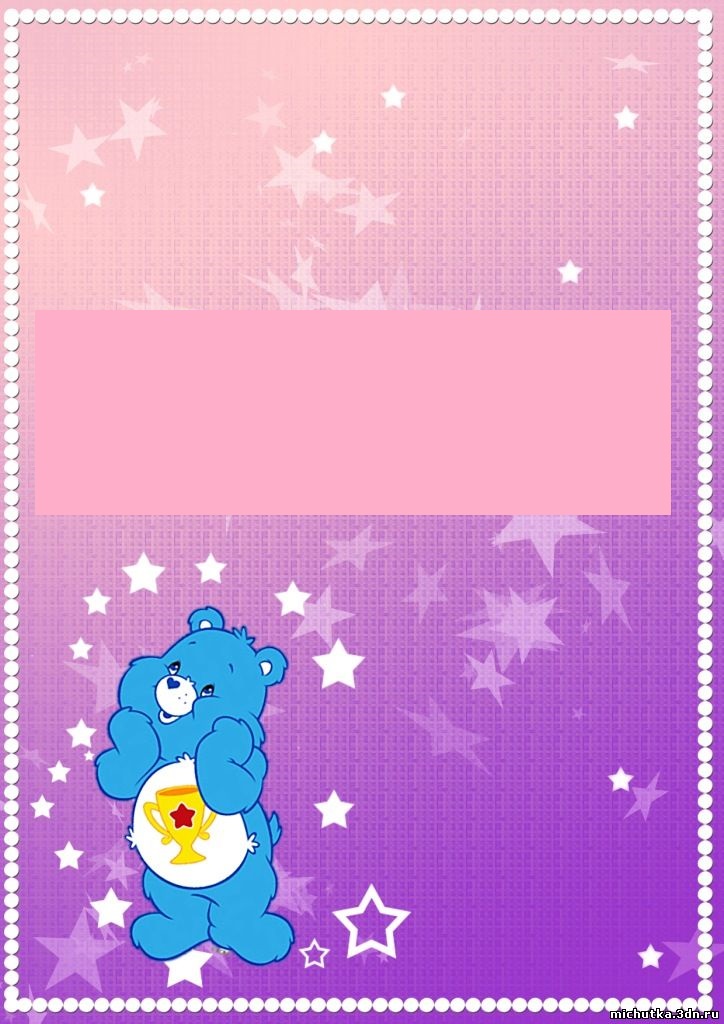 Если хочешь стать умелым,
Ловким, быстрым, сильным, смелым
Никогда не унывай,
В цель снежками попадай!
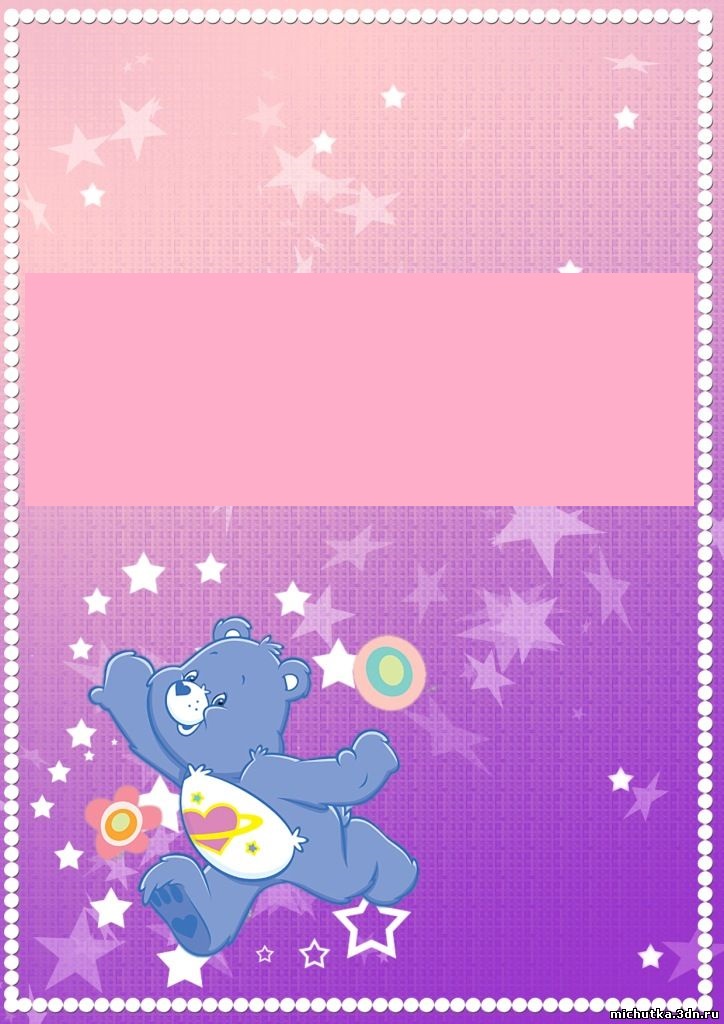 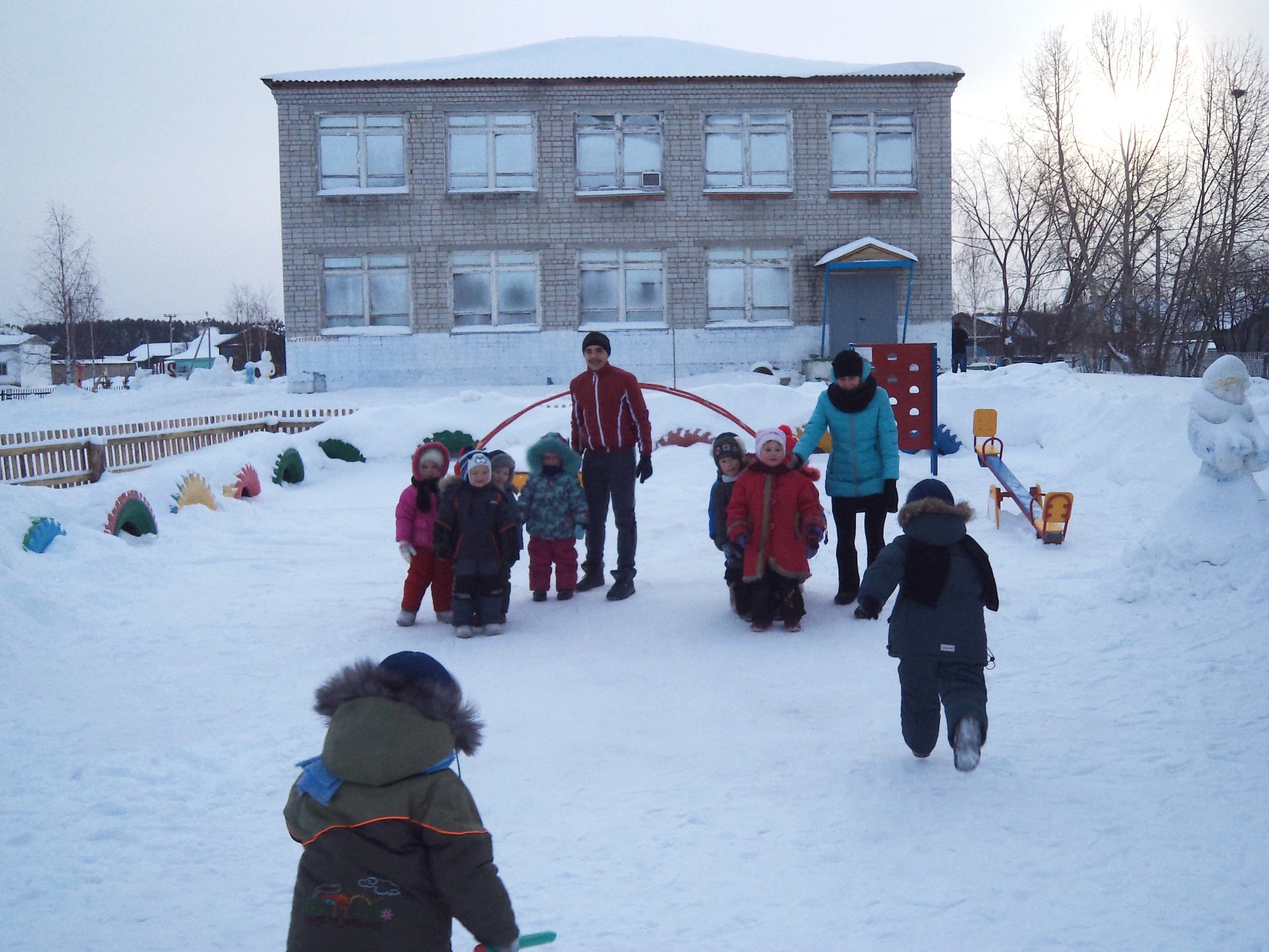 Легкость движения, бег,Сердце пустилось в пляс.Будь там хоть дождь, хоть снег -Не остановят нас.
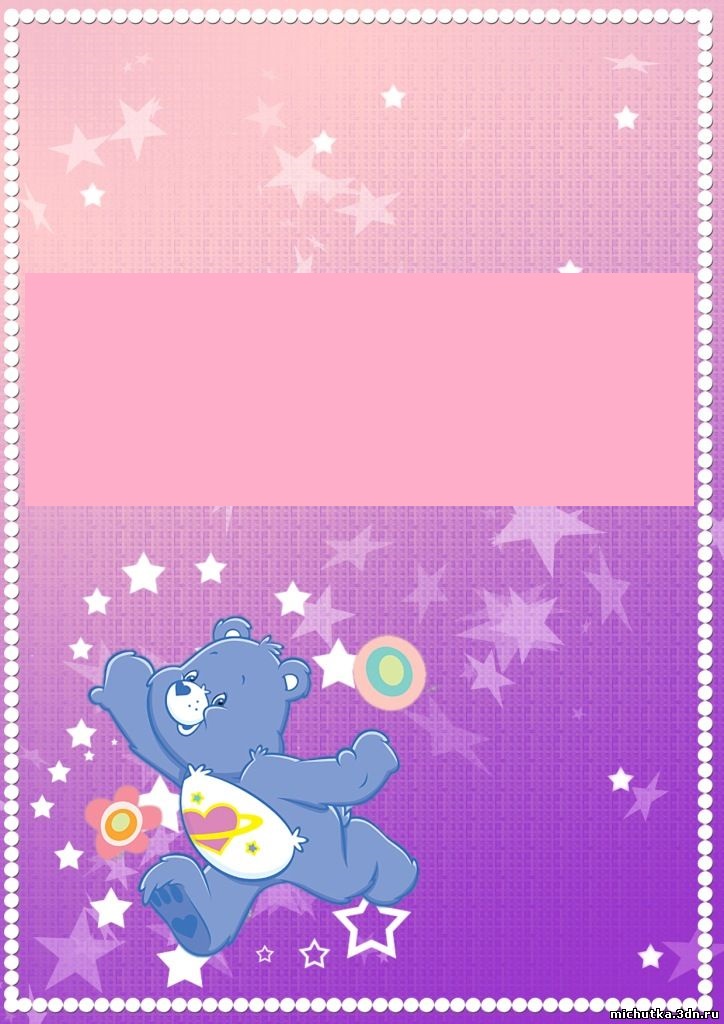 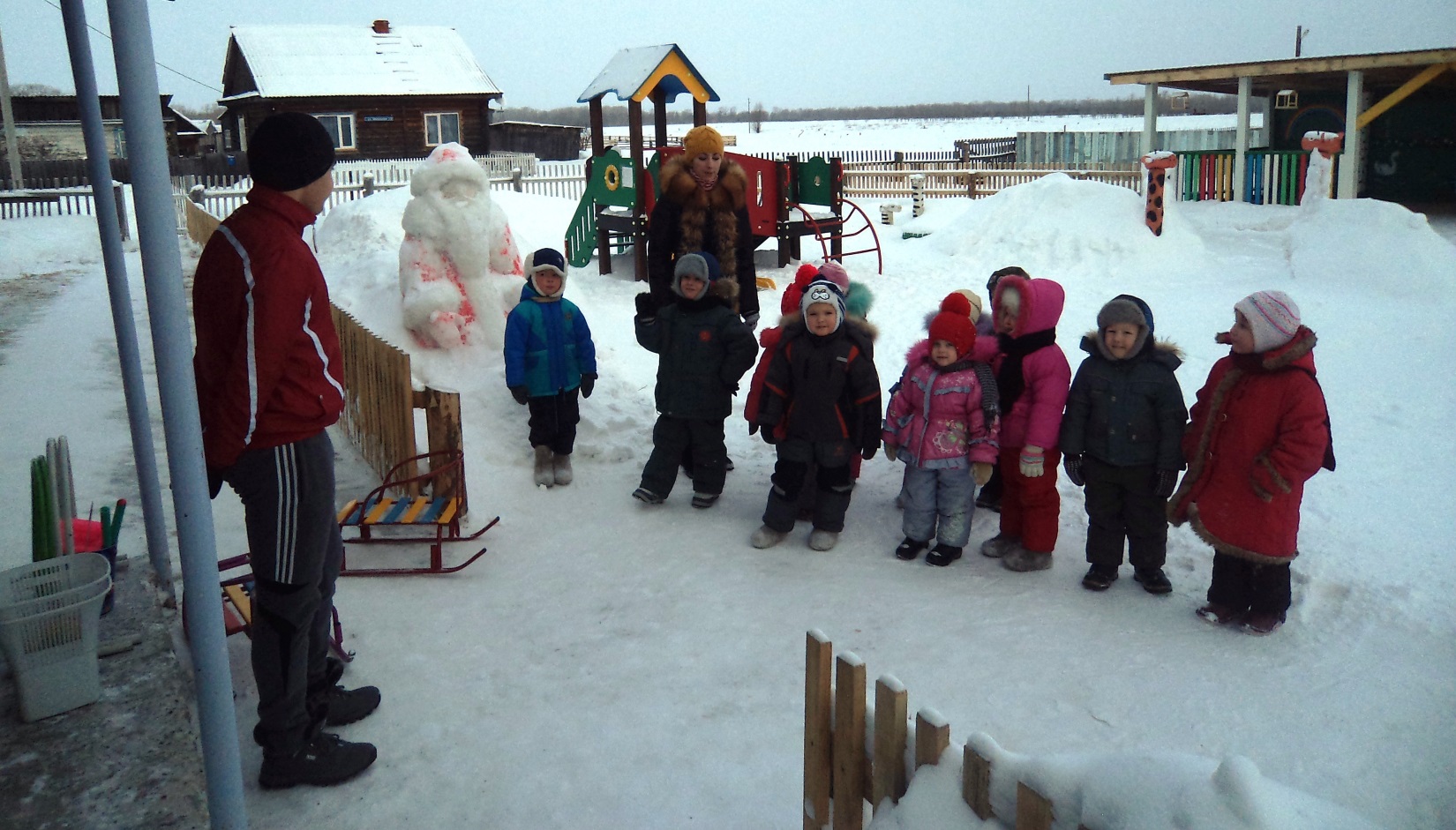 Благодарим наших гостей 
за участие в мероприятии!
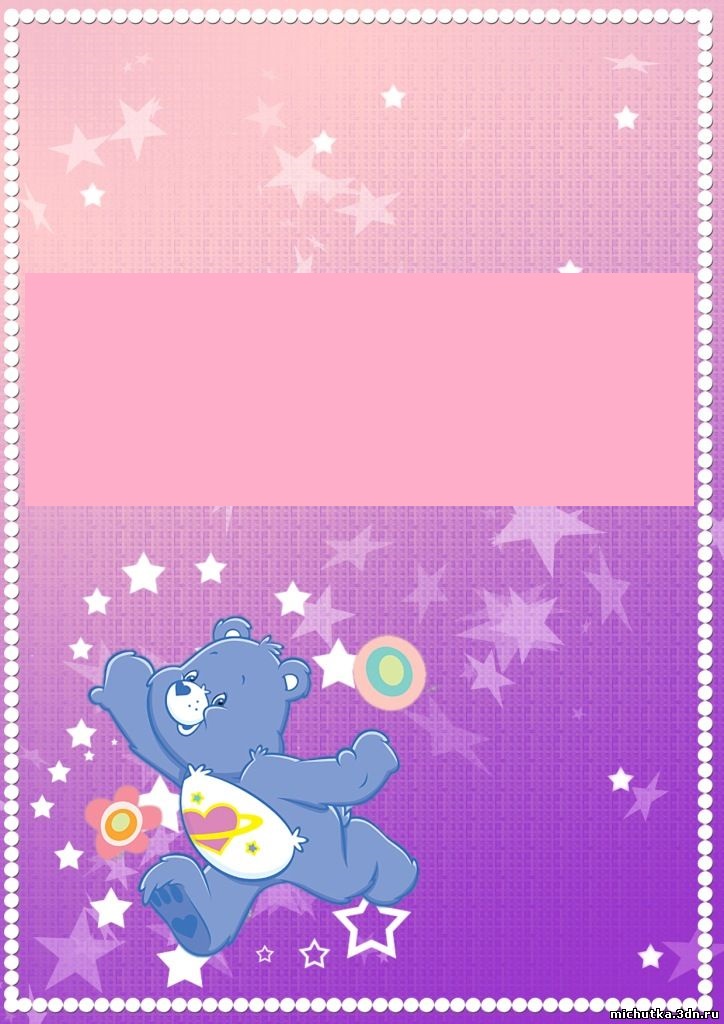 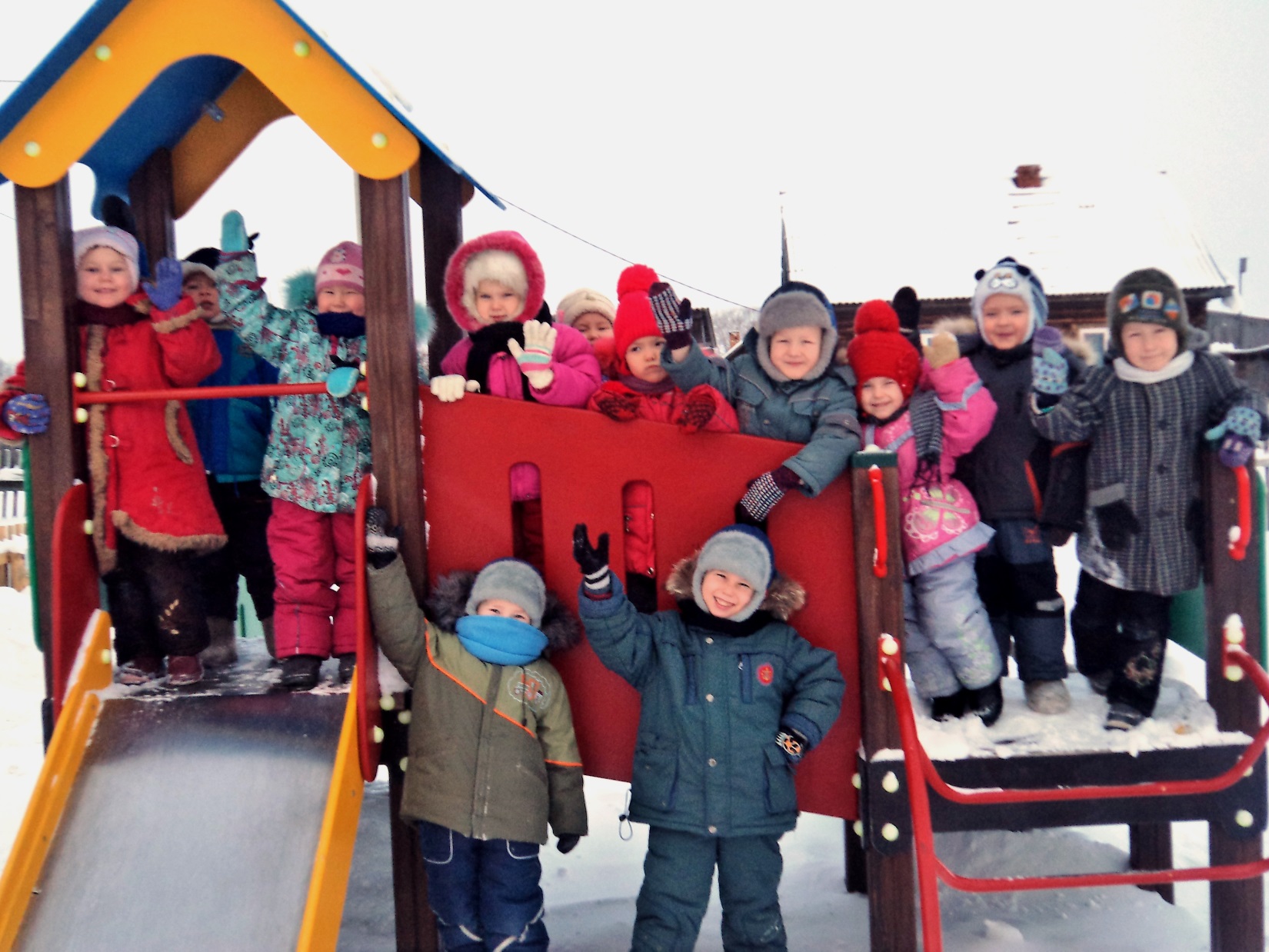 Спорта язык одинаков для всех:
Труд, устремленье, рывок – и  успех!